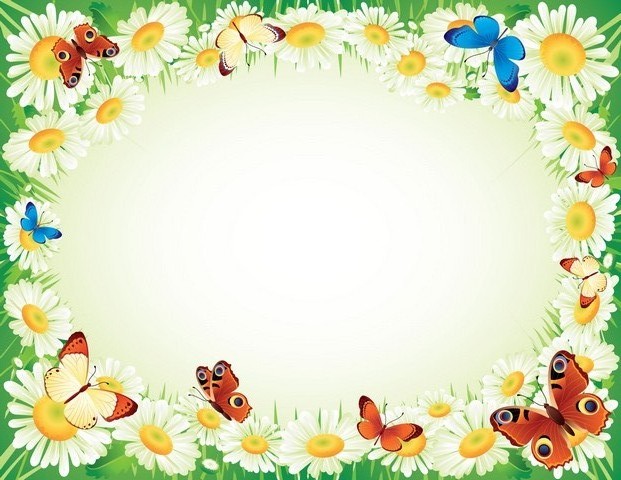 Екологічна стежина
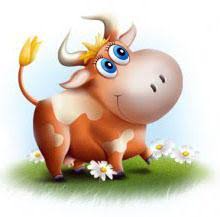 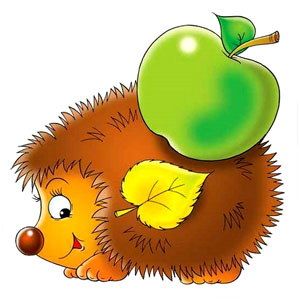 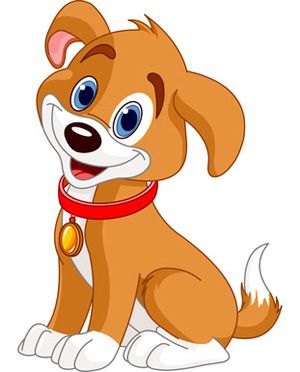 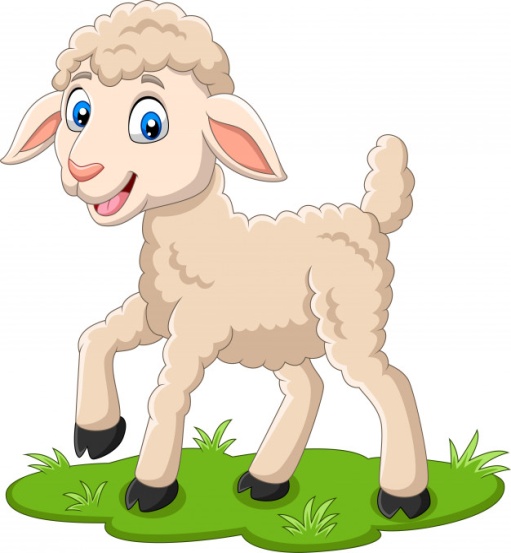 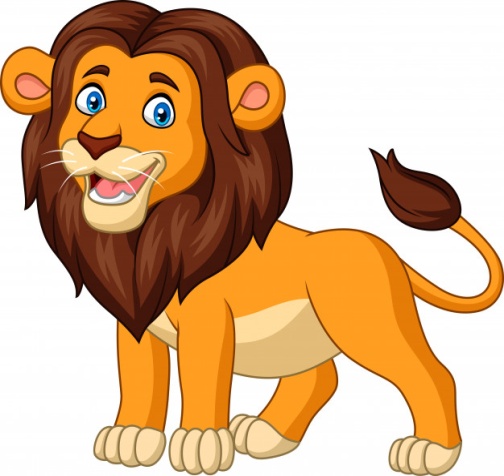 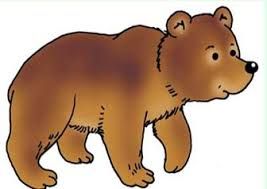 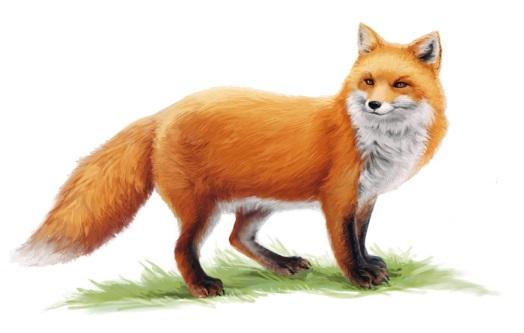 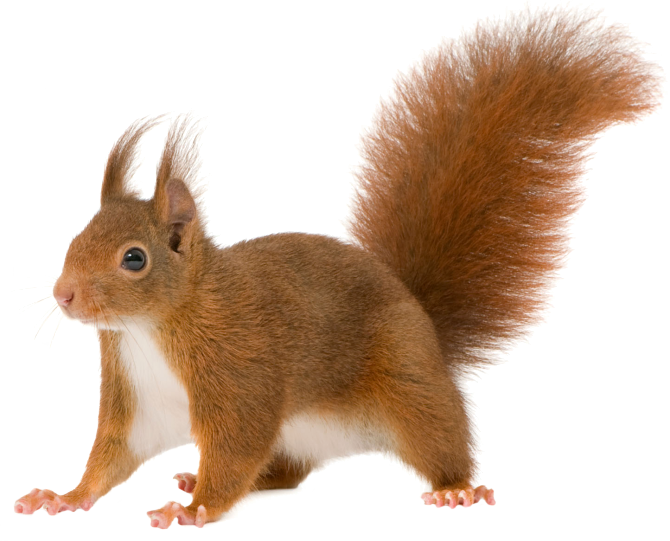 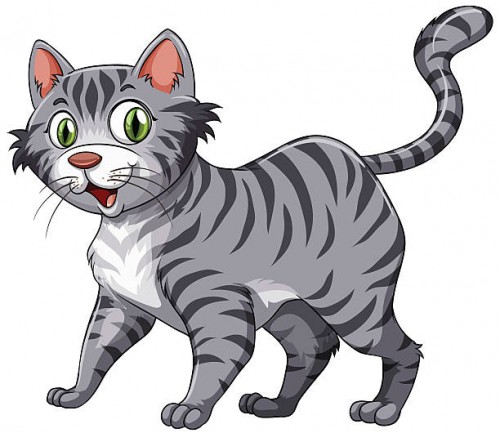 1.Розкажи про тварину:де вона живе,чим живиться
2.Складіть речення про тварину
3.Зробіть звуковий аналіз слова:корова,пес,ведмідь, лис,лисиця, білка,лев,їжак,кіт.
4.Дидактична гра ”Впізнай за описом”
5.Відгадування загадок

                                                  Загадки

Буркотливий, вайлуватий, Гостроносий і малий,Сірий, тихий і незлий.Вдень ховається. ВночіЙде шукать собі харчі.Весь із тонких голочок.Як він зветься?...(Їжачок)
Ходить лісом дід кошлатий:Одягнувся в кожушину,Мед шукає і ожину.Літом любить полювати,А зимою — в лігві спати.Як зачує він весну —Прокидається від сну.(Ведмідь)

В лісі вогник рудуватийШишки лускає завзято.(Білка)

В темнім лісі проживає,Довгий хвіст пухнастий має.Їй на місці не сидиться,Як зовуть її?(Лисиця)
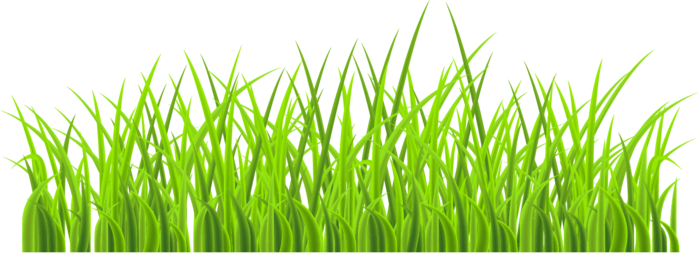 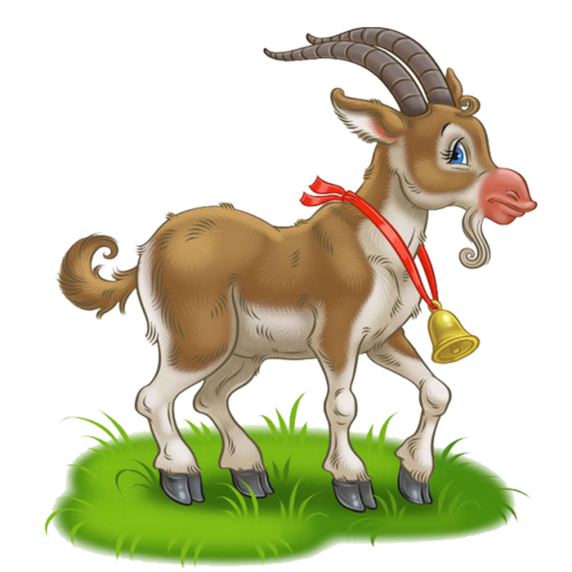 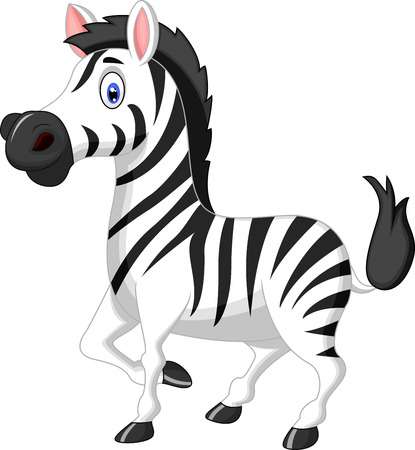 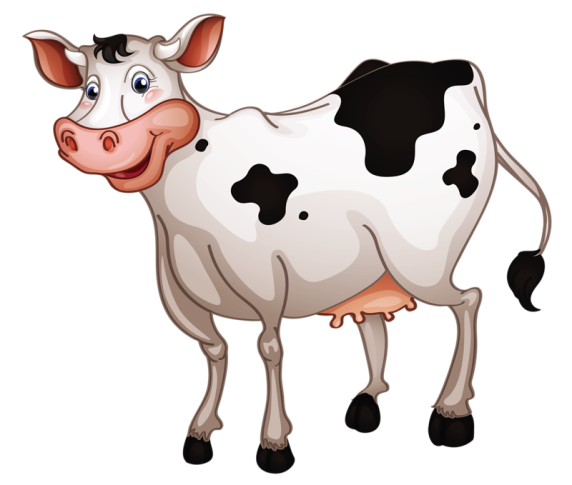 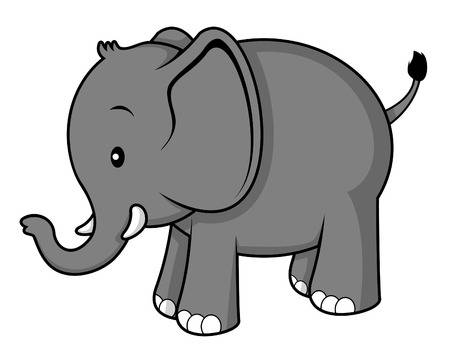 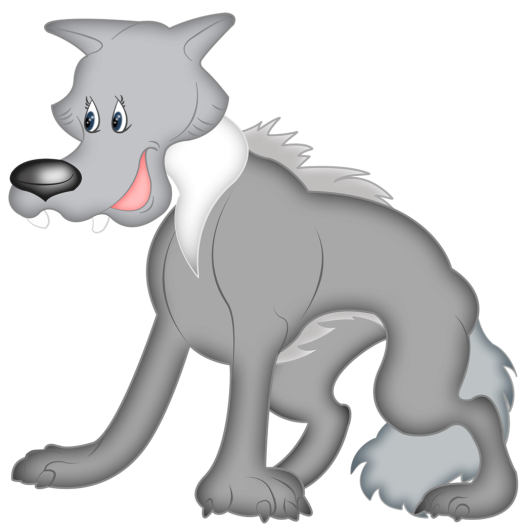 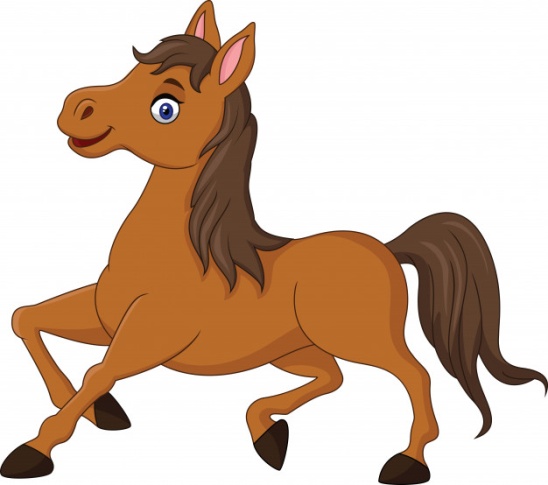 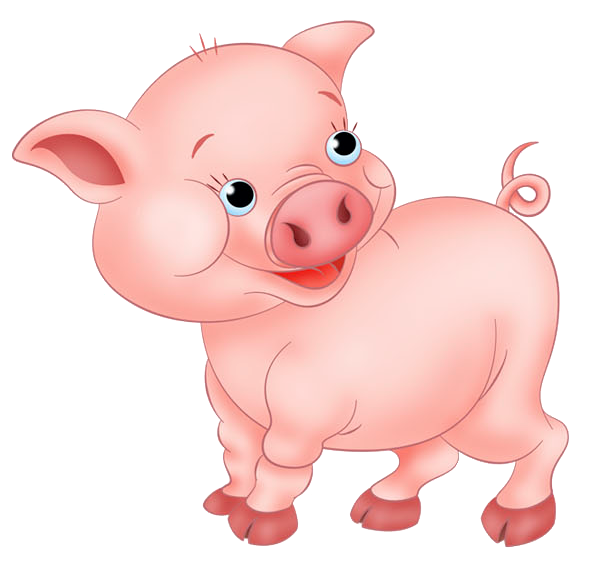 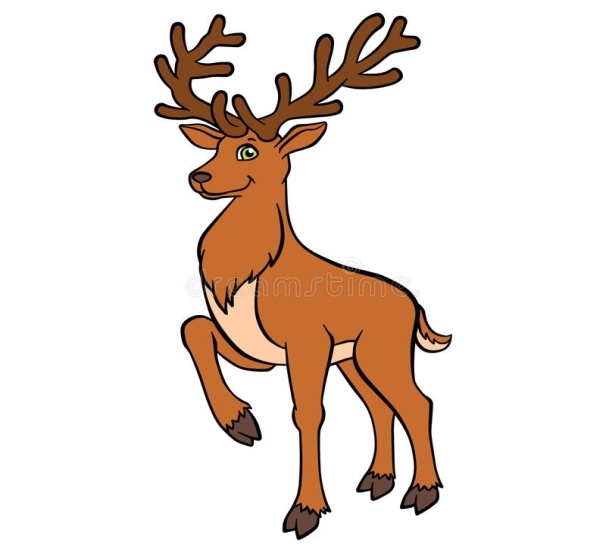 1.Розподіли тварин на дві групи:дикі та свійські
2.Розподіли тварин на дві групи:хижаки та травоїдні
3.Зроби звуковий аналіз слова:коза,зебра,вовк,кінь,порося, олень, слон,корова
4.Склади речення зі словом:лисиця,вовк,кінь,слон,олень,зебра.
5.Логічна вправа6
Що спільного у кішки і лисиці,чим відрізняються?
Порівняйте козу і оленя,зебру і коня?
6.Відгадування загадок.

                                                 
                                                Загадки


І молочко біленьке,Сметану й сир смачненькі,Щоб дітвора була здорова.Дає усім добра. .. (Корова).
Здоровенний я на зріст,Дуже довгий в мене ніс,Весь я сірий, вайлуватий,І не вмію я стрибати.(Слон)
Граціозний і заповзятий, Трусить гривою, малята. Любить у росі купатись, Їсти сіно і брикатися. (Кінь).
Здавна людям помагає, 
Довгий хвіст і гриву має, 
Любить сіно пожувати, 
“І-го-го!” — ірже завзято,
 Бо не відає про лінь, 
Як працює в полі… (кінь).
В неї замість носа — рило, 
Весь город ним перерила. 
Хрюкає вона: “Хрю-хрю, 
Дуже їсти я люблю!” 
У багнюці спить щодня 
Ця замурзана… (свиня).
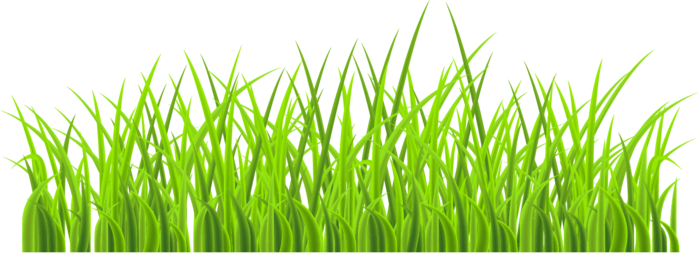 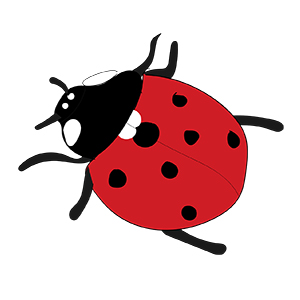 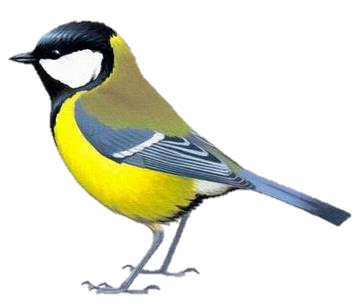 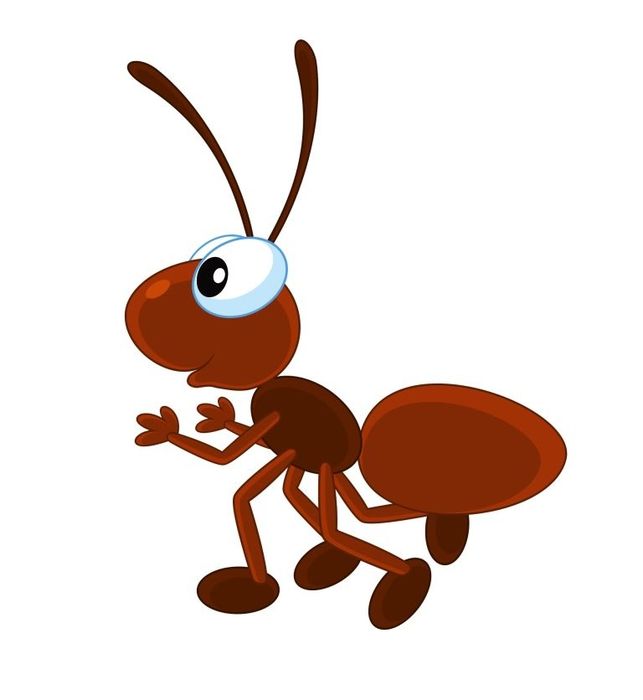 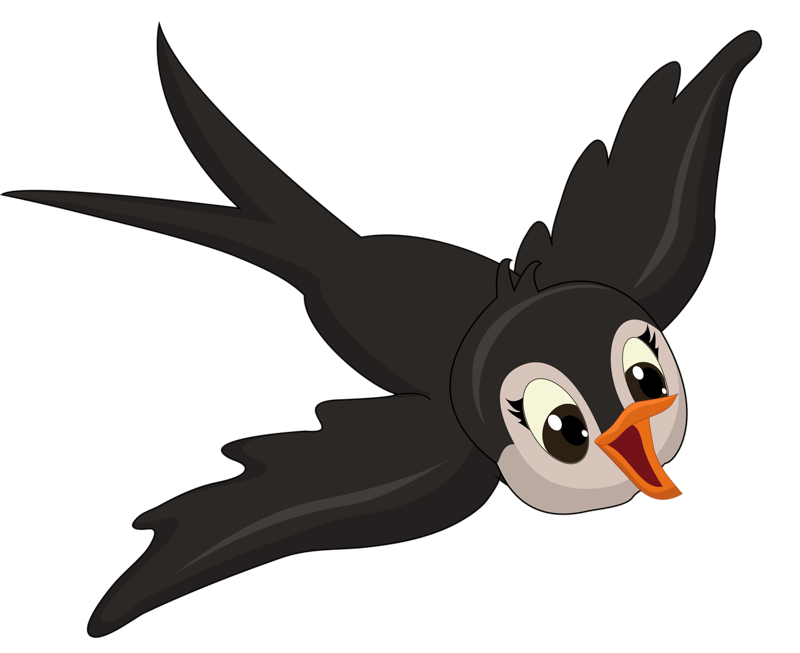 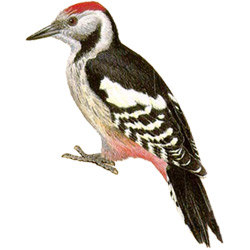 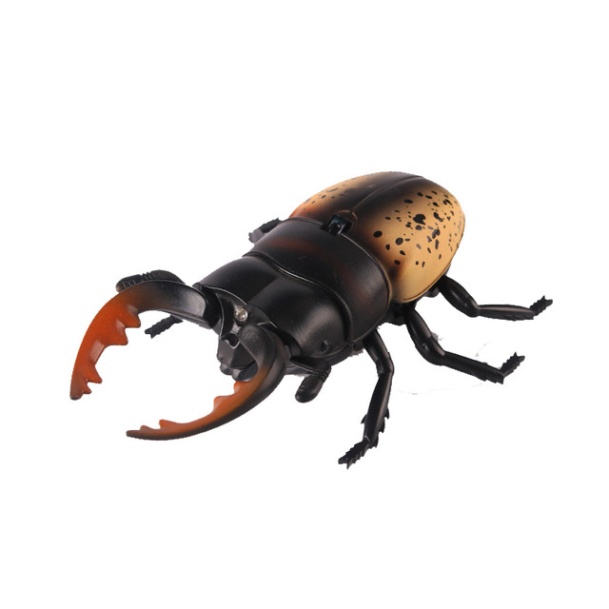 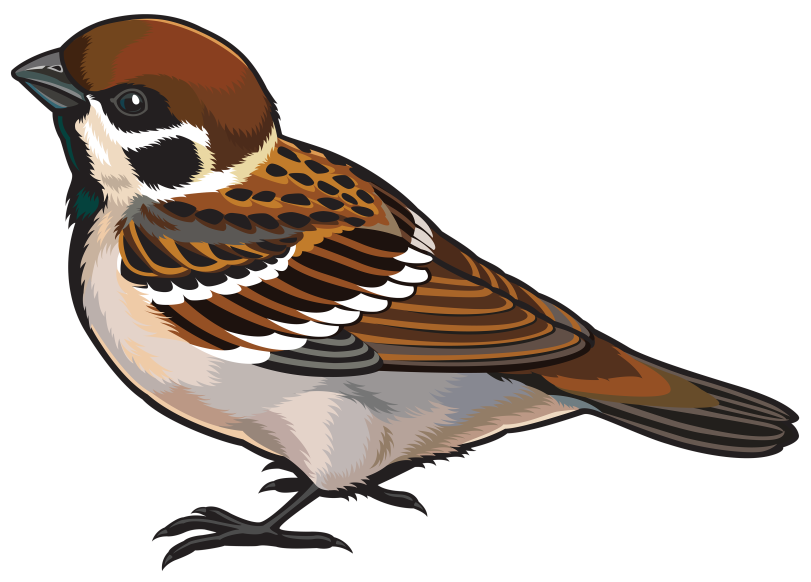 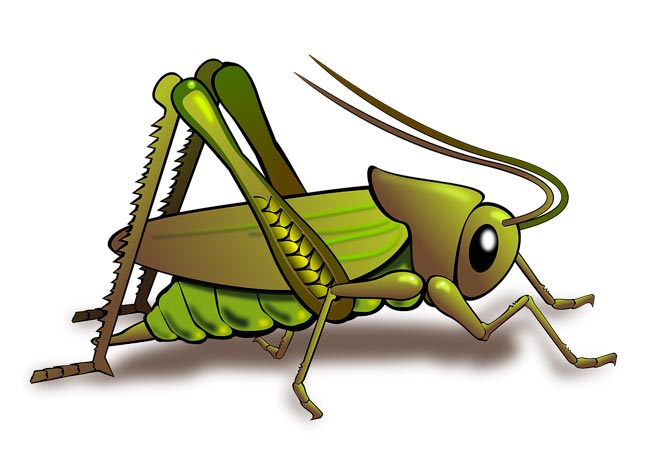 1.Виділіть живі істоти на дві групи:комахи і птахи.
Викладіть зелені фішки під птахами,а червоні під комахами.
2.Зробіть звуковий аналіз слів:жук,сонечко,мураха,ластівка, синичка, горобець,синичка
3.Складіть речення з словами:сонечко,горобець,ластівка,дятел,,жук, мураха
4.Хвилинка роздум:
Яку користь приносять птахи?
Чи всі комахи корисні,шкідливі?
 Чому птахи відлітають в теплі краї?
Назвіть перелітних,зимуючих птахів?
Як змінюється спосіб життя комах з приходом зими?

5.Загадки

Має ноги коротенькі,Два пера в хвості довгенькі,У повітрі все літає,Безліч мошок поїдає.(Ластівка)

Вірно людям я служу,Їм дерева стережу.Дзьоб міцний і гострий маю,Шкідників їм добуваю.(Дятел)

Заповзята трудівниця,Вона праці не боїться.Дуже сильна ця комахаНазивається…(Мураха)
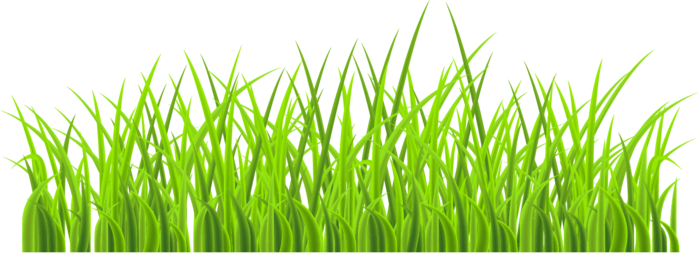 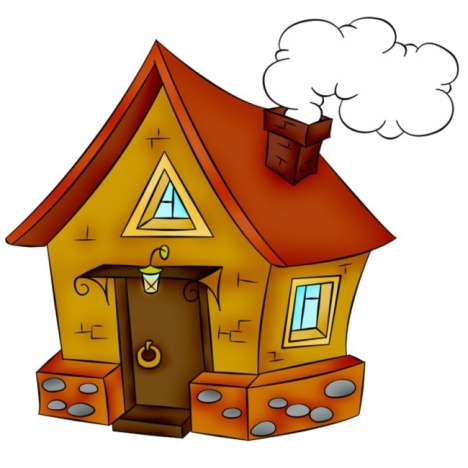 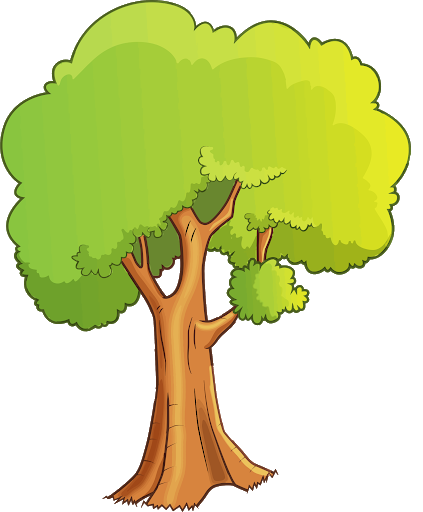 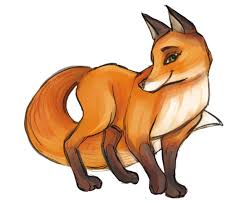 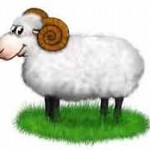 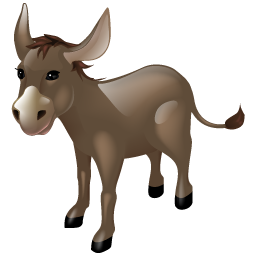 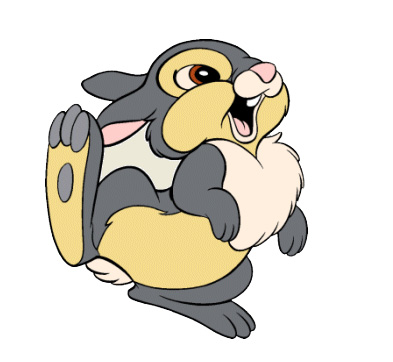 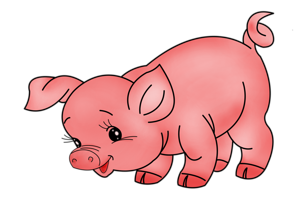 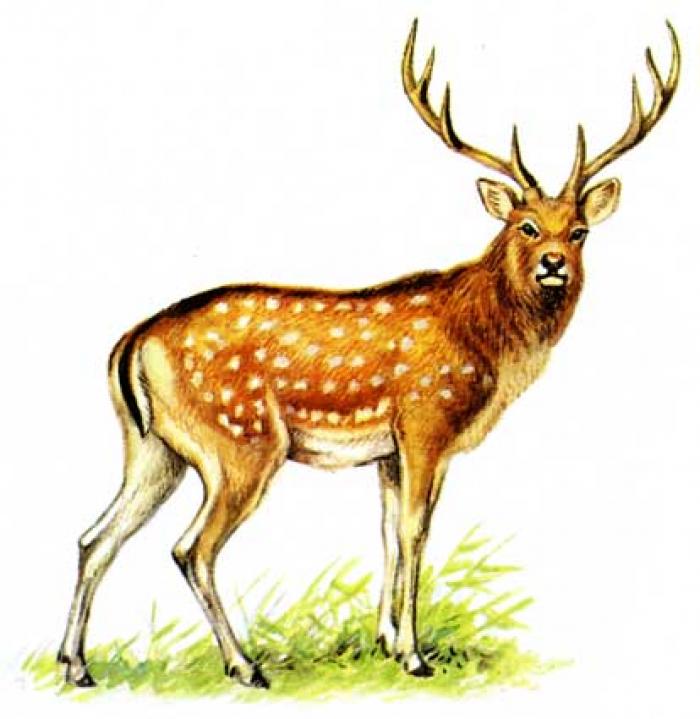 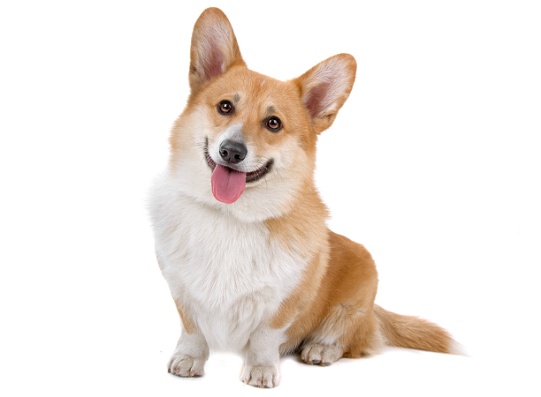 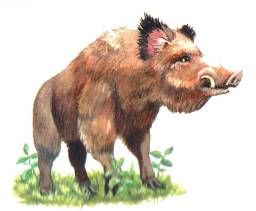 1.Викладіть червоні фішки під свійською твариною,а зелені під дикою.
2.Зробіть звуковий аналіз слів:лис,лисиця,заєць,осел,кабан,собака,олень, баран
3.Мовленнєва розминка “Опиши вовка,осла,лисицю,барана,оленя”
4.Логічна вправа 
Що спільного і чим відрізняються олень від кози?,лисиця від собаки?
5.Відгадування загадок

Хто пасеться на лужочку 
Товстобокий, наче бочка? 
Любить сіном ласувати, 
Молочко дає малятам. 
— Будьте, му-му-му, здорові 
І подякуйте … (корові).

Він ікластий і сердитий,Дуже любить землю рити.Жолуді весь час шукаєЙ малюків смугастих має.(Кабан)

Хвіст куценький, довгі вуха,Має в шафі два кожухи.Влітку одягає сірий,Ну а взимку — теплий білий.(Заяць)

Хто на голові ліс носить?(Олень)
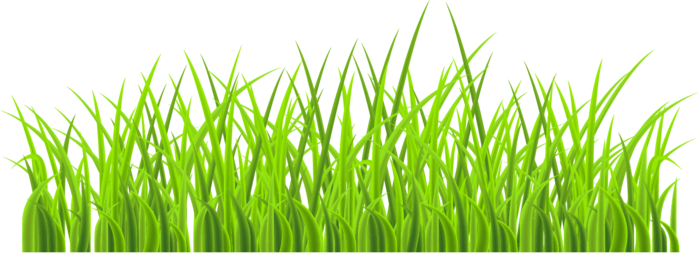 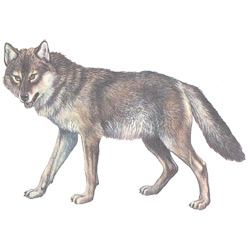 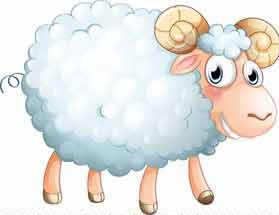 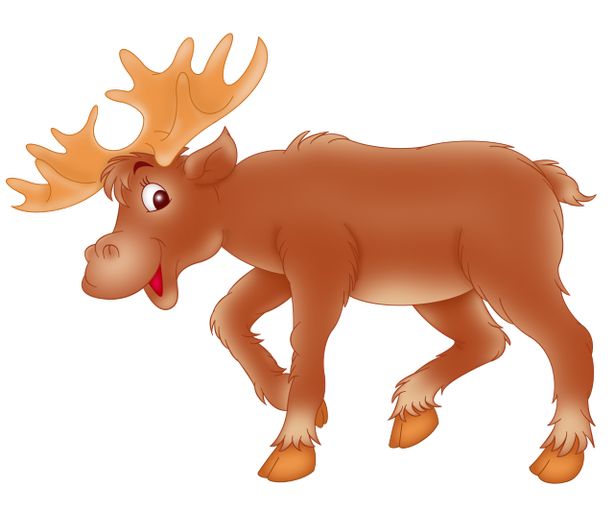 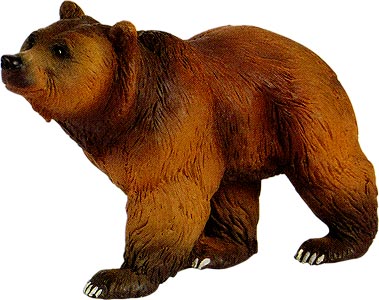 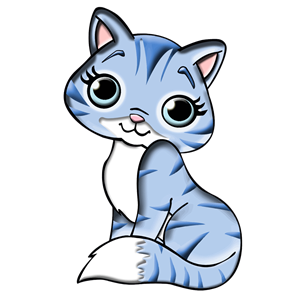 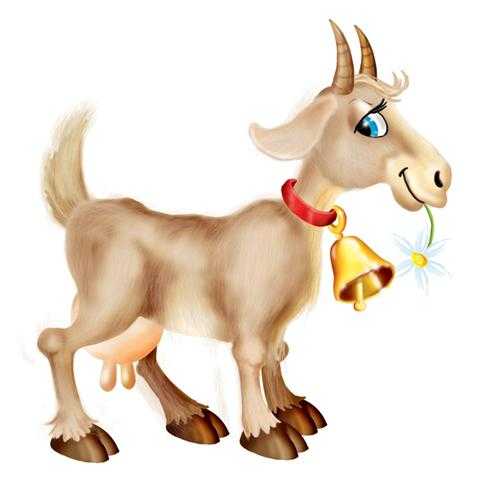 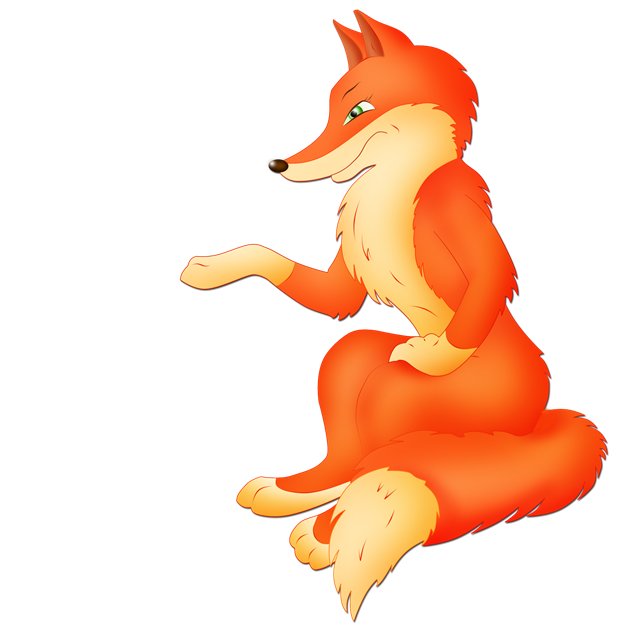 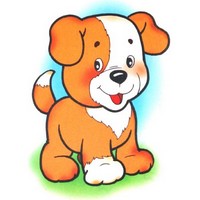 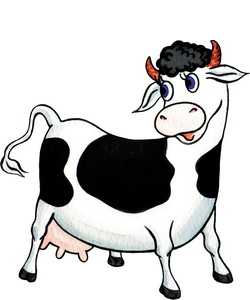 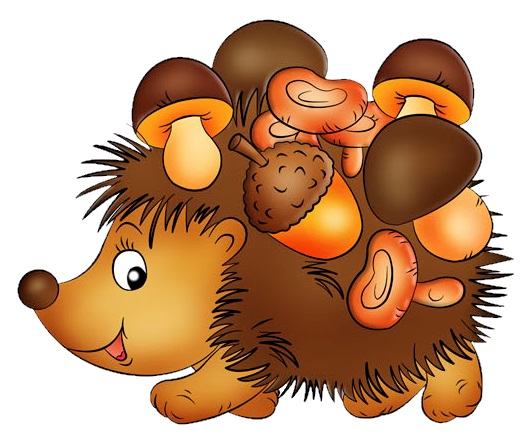 1.Викладіть зелені фішки під травоядними
2.Складіть розповідь про задану тварину;про тварин,які впадають в сплячку,а які зустрічають зиму
3.Вправа “Впізнай за описом”
4.Зробіть звуковий аналіз слова
5.Визначте кількість складів у словах:корова,їжак,кіт,кішка,ведмідь,вовк, баран,лось
6.Відгадування загадок
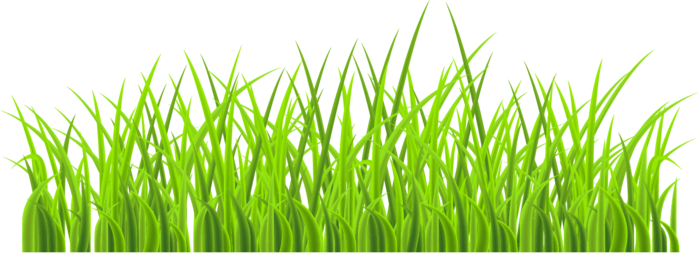 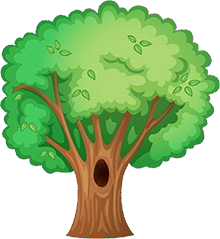 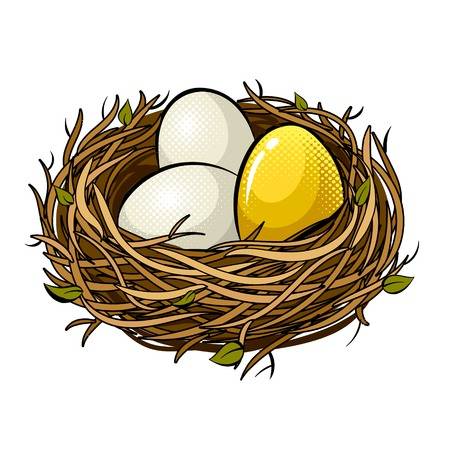 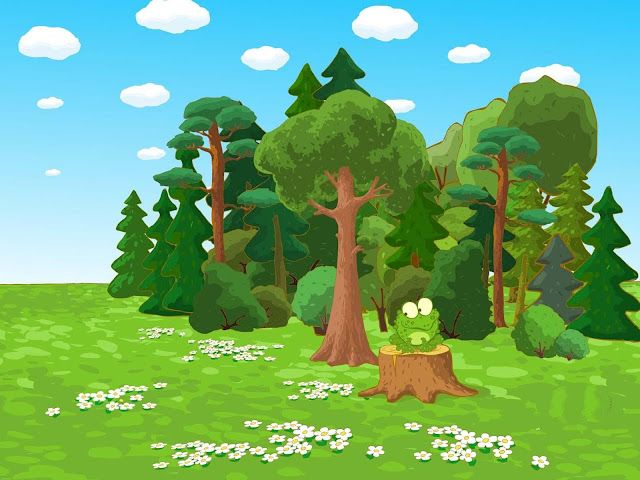 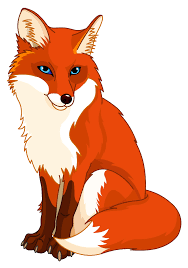 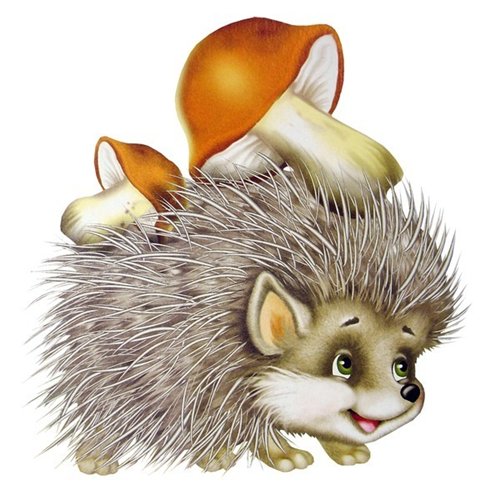 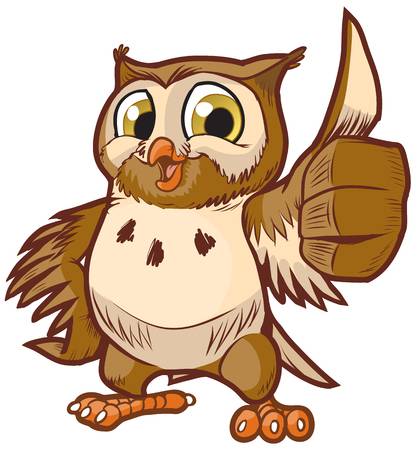 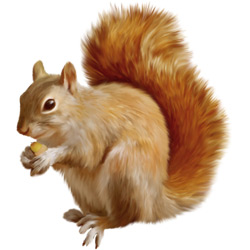 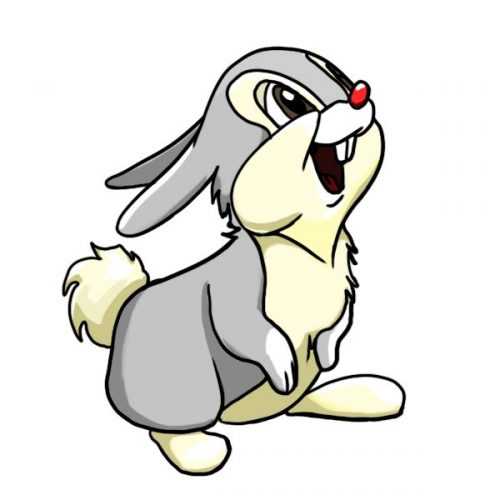 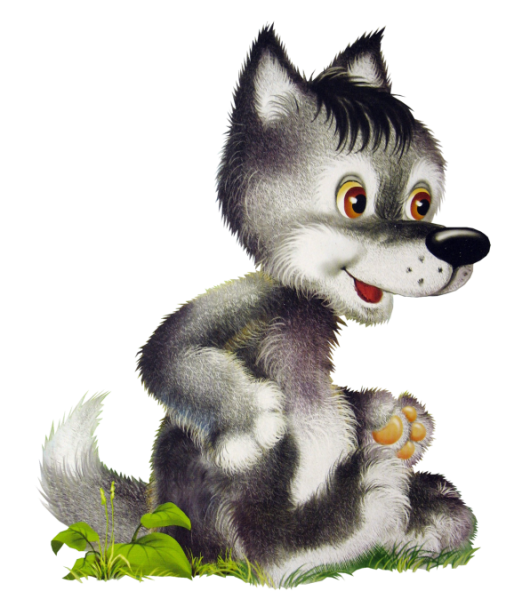 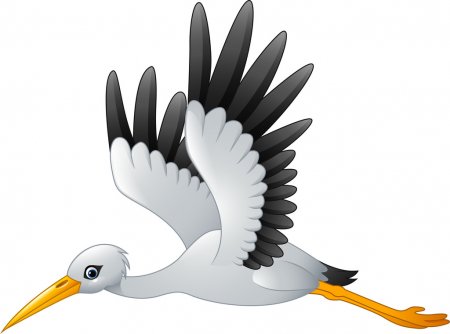 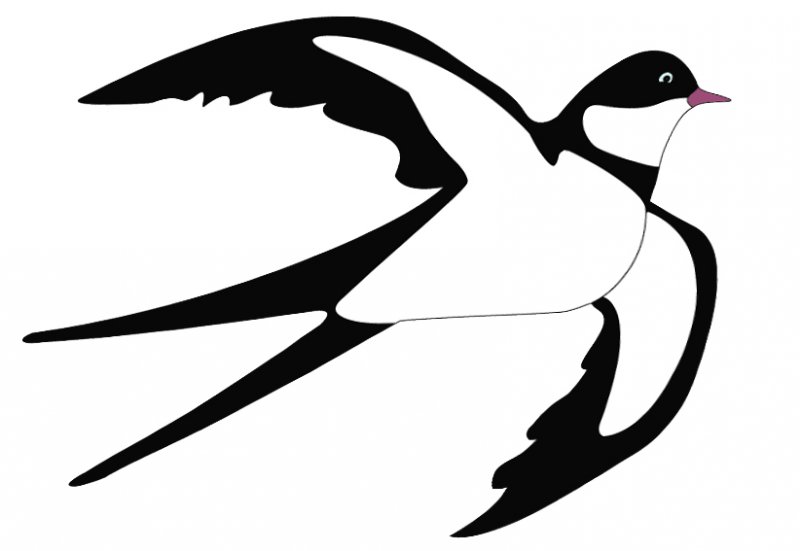 1.Підберіть кожній тварині житло
2.Складіть речення 
3.Дидактична гра “Хто де живе і чим харчується”
4.Логічна вправа “Чим відрізняються тварини від птахів”
5.Мовленнєва вправа “Назви дитинчат “
6.Відгадування загадок

Вдень вона лягає спатиБо всю ніч їй знов літати,Ловить мишок, гризунів,З нею їм вже не до снів!(Сова)

На даху моєї хатиОселився птах цибатий.Довгий дзьоб і ноги має,Мишок, жабок полюбляє.Чемних діток іздалекаВ кожен дім несе(Лелека)
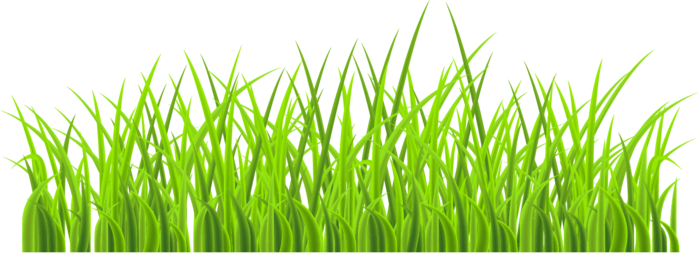